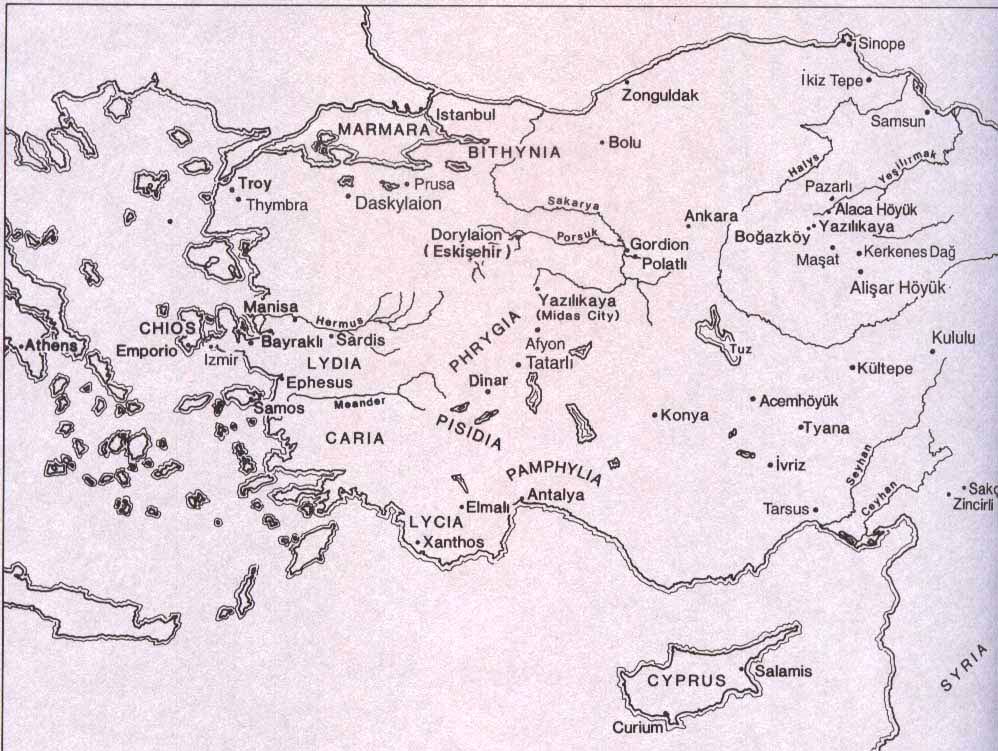 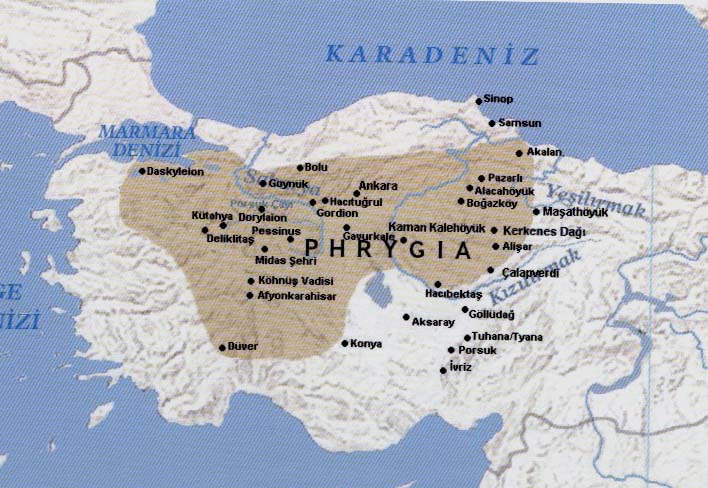 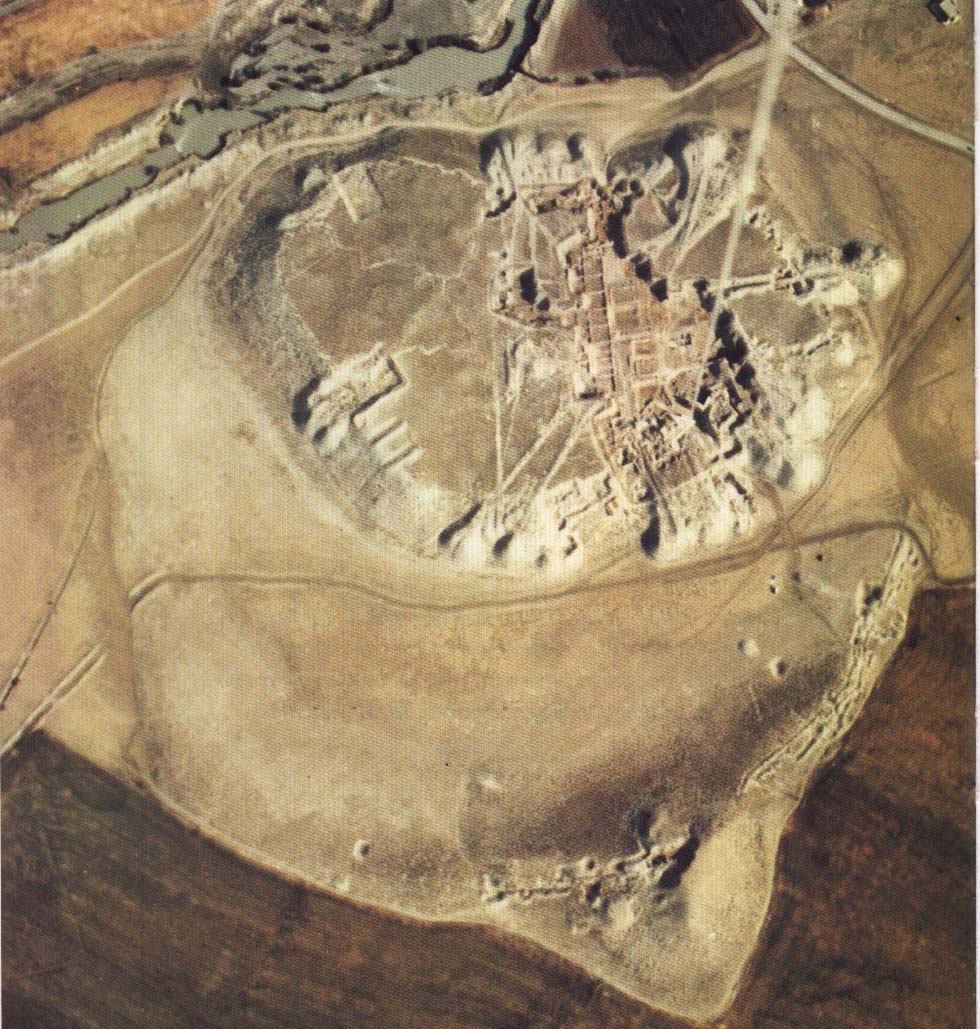 Въздушна снимка на Гордион -Ясъхююк
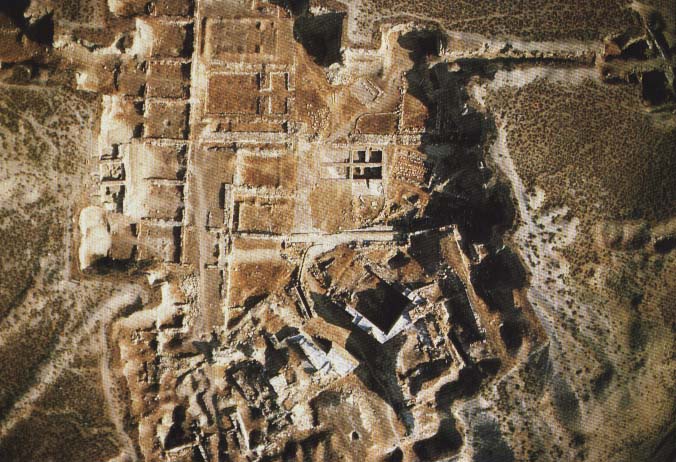 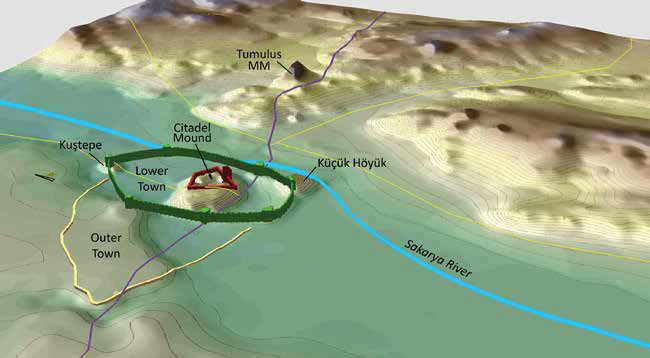 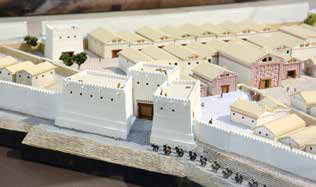 Гордион/Gordion
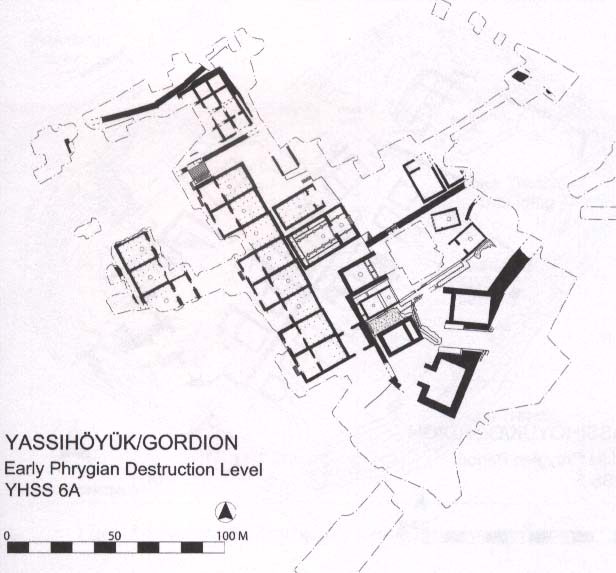 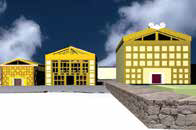 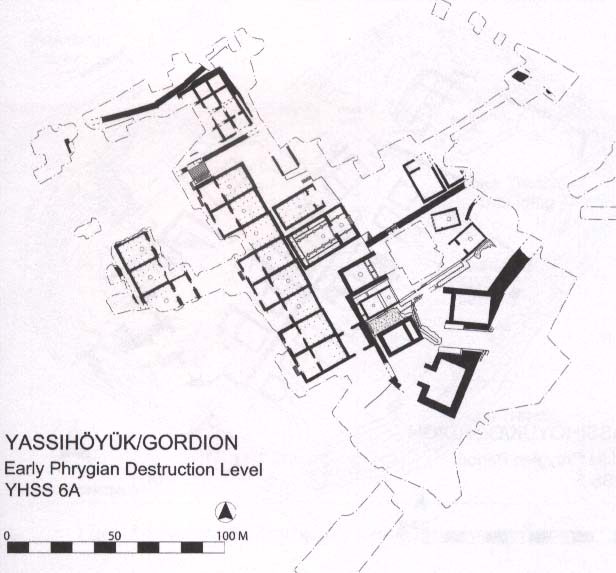 План на среднофригийс-ката цитадела
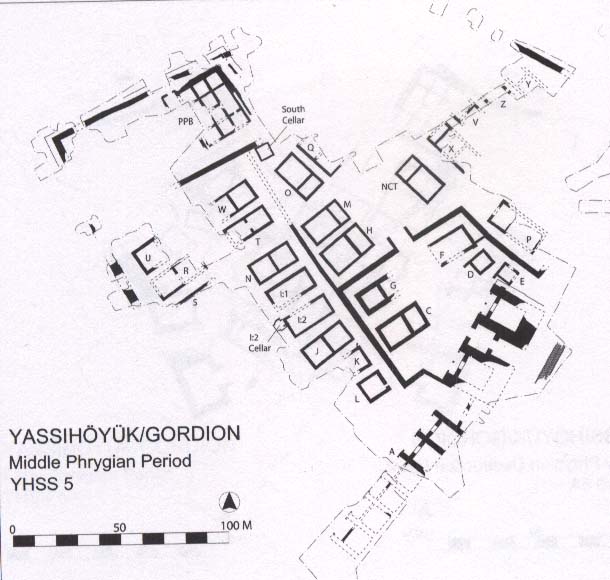 План на раннофригийския Гордион и пласта на разрушенията
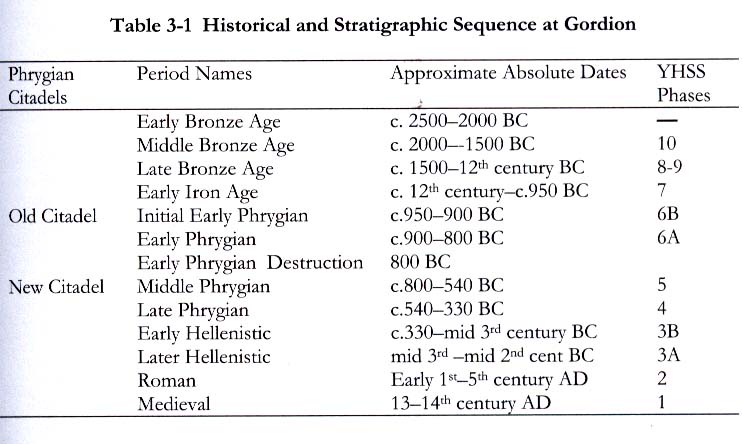 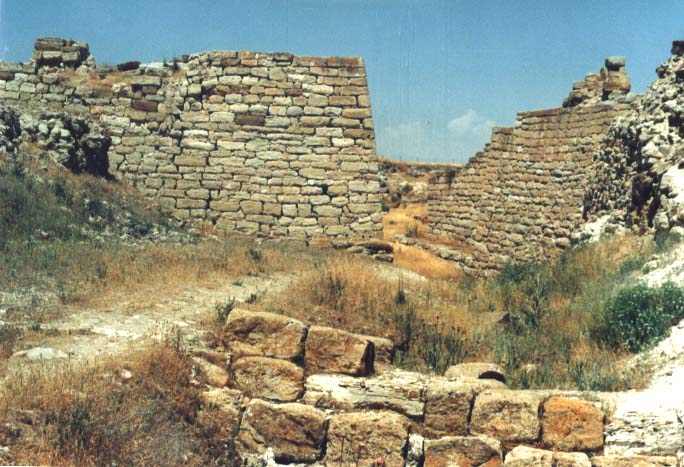 Гордион
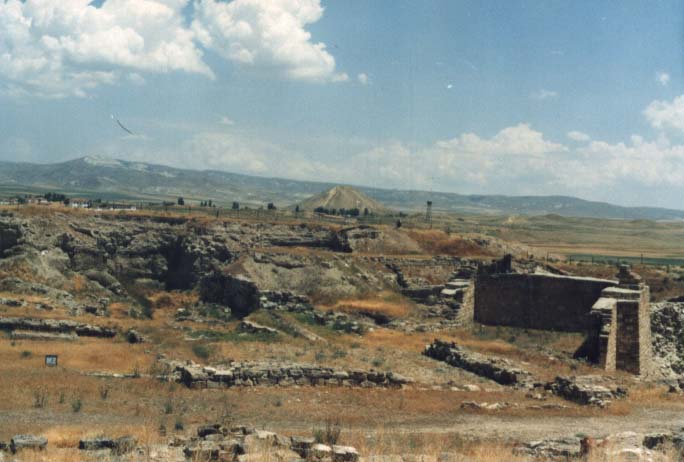 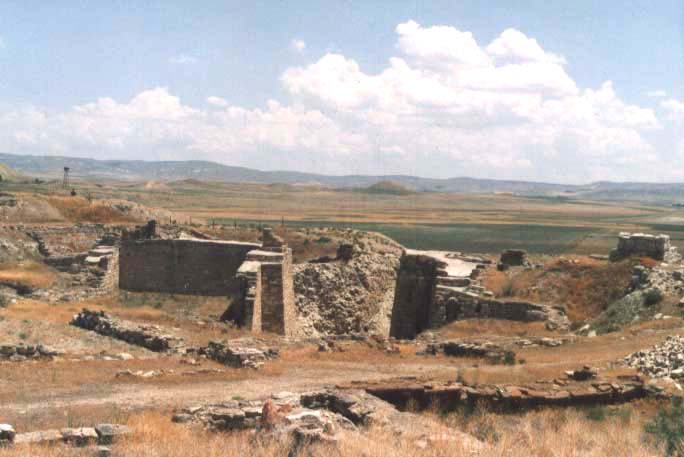 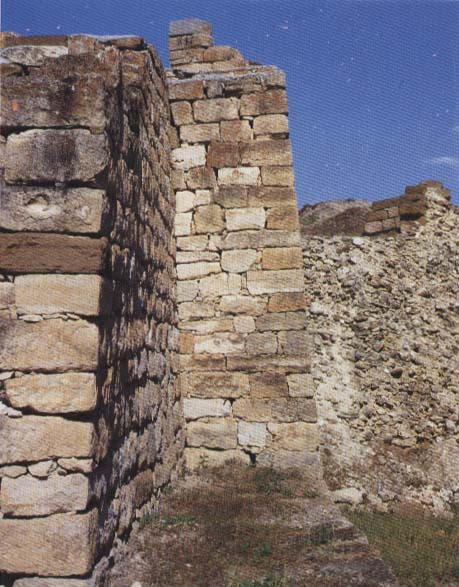 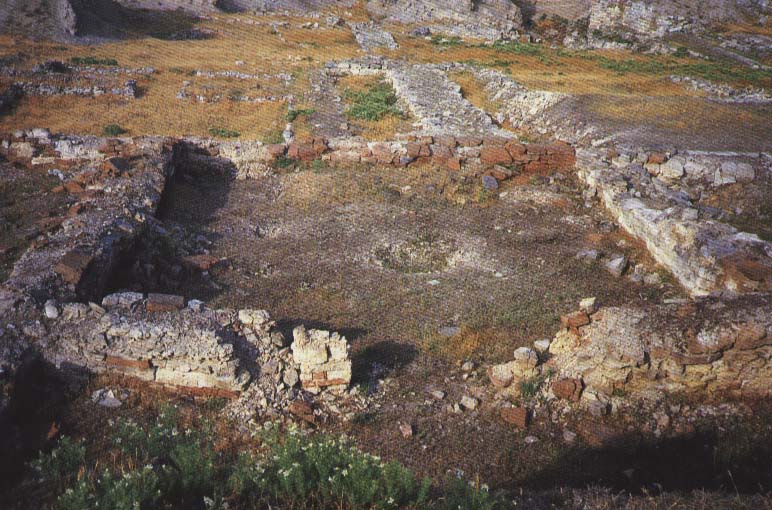 Мегарон и част от крепостната стена в Гордион
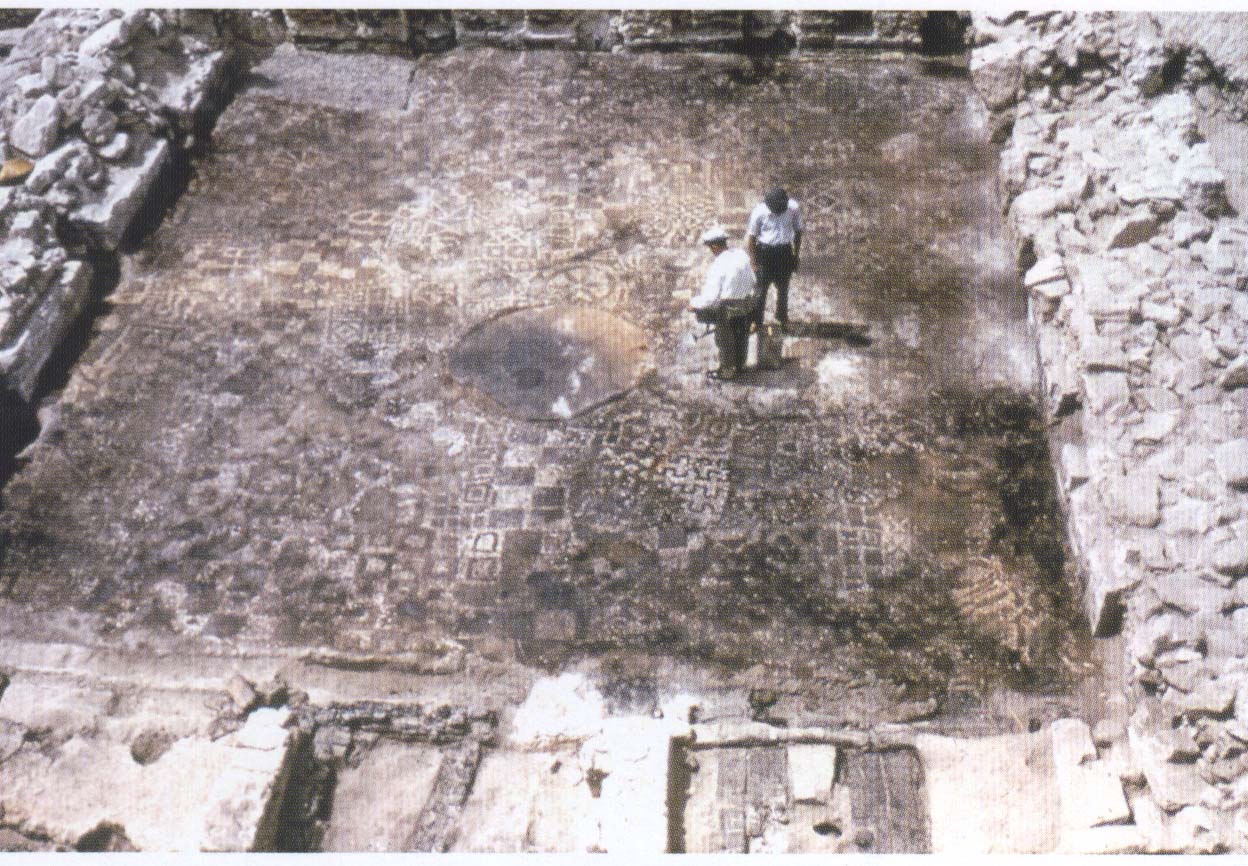 Мегарон 2 – една от най-ранните запазени подови мозайки в Анатолия и въобще в Близкия Изток/Megaron 2 in Gordion: the earliest pebble floor mosaic in the Near East
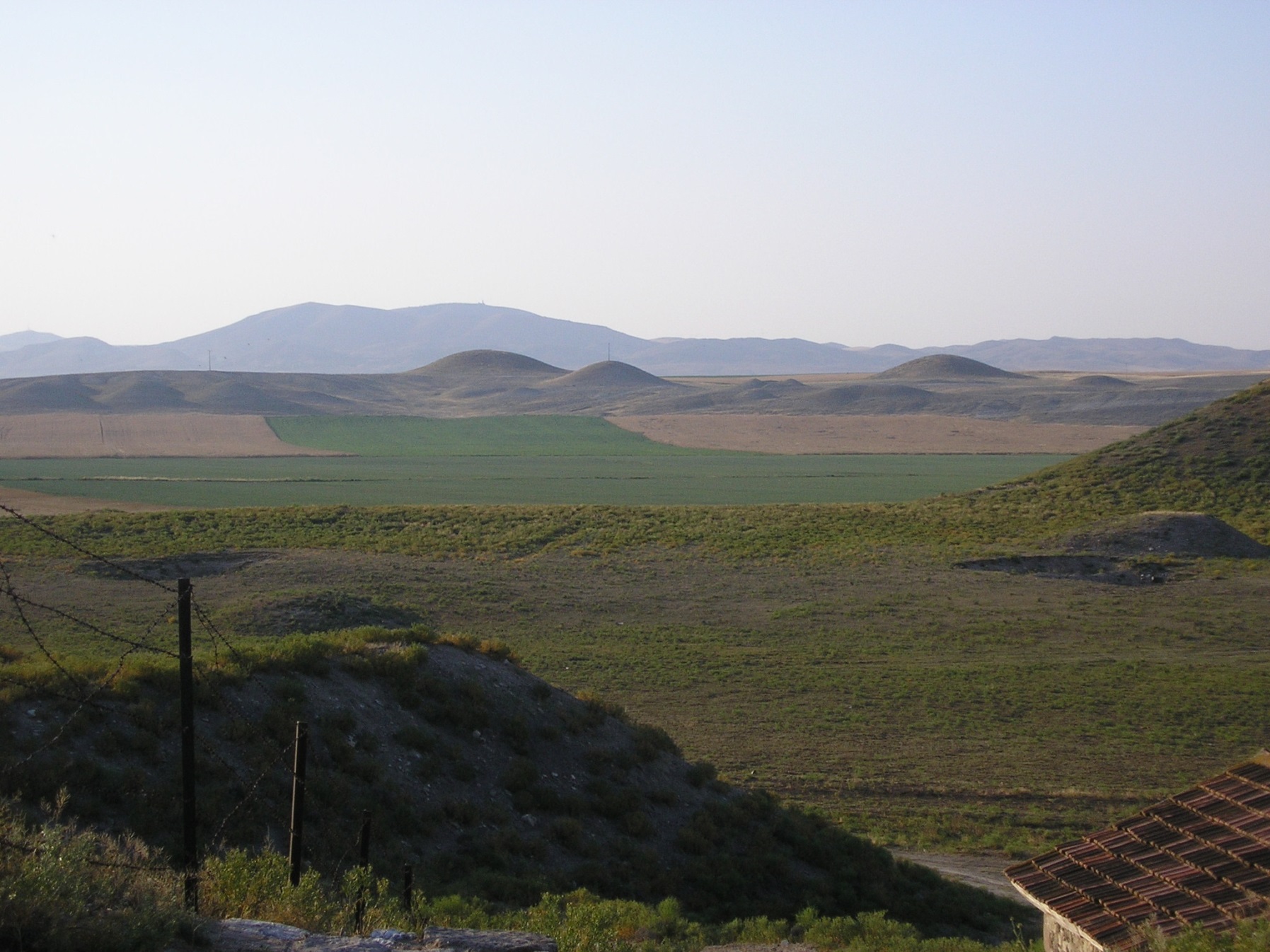 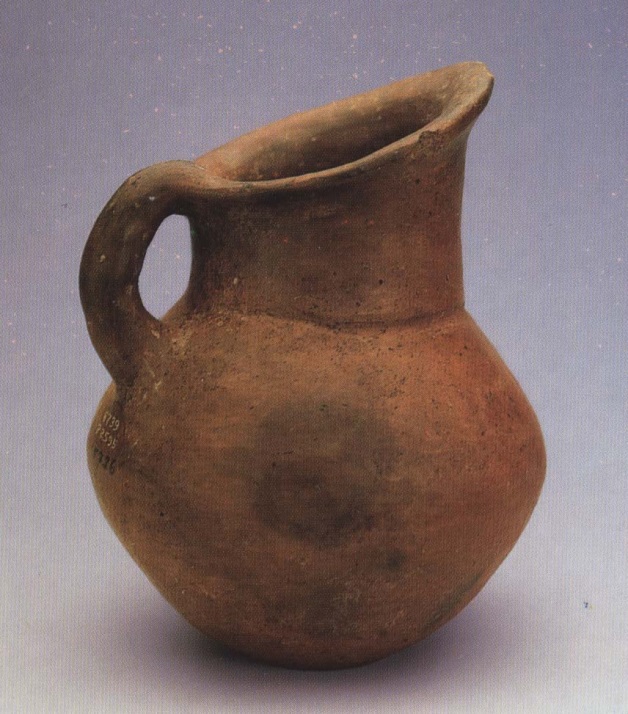 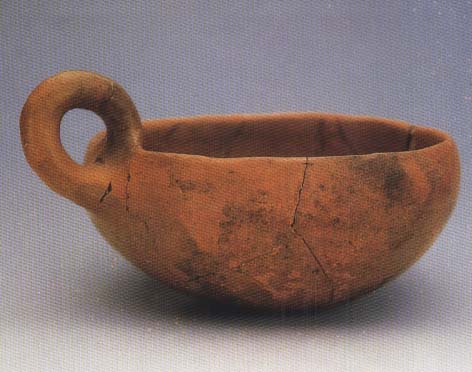 Керамика от РБЕ от Гордион/EBA pottery from Gordion
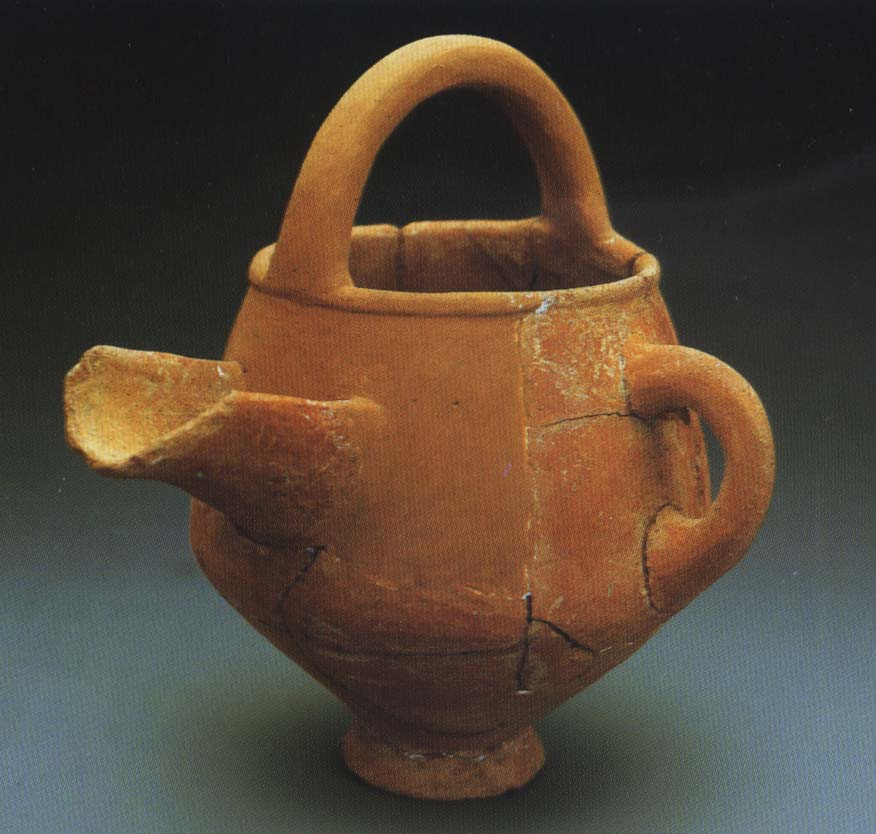 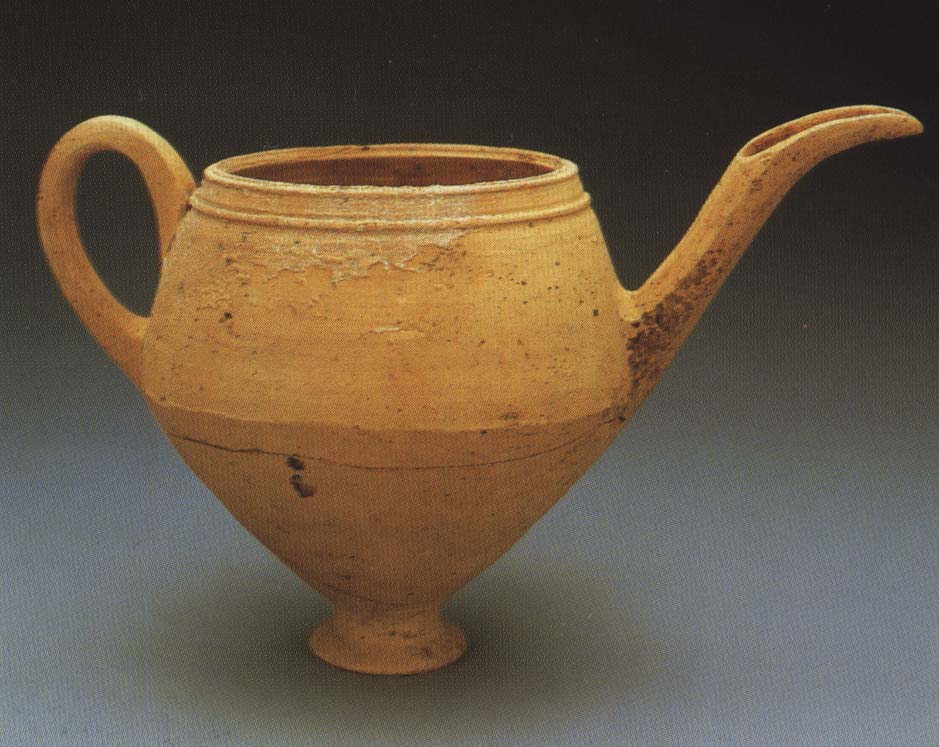 Керамика от СБЕ от Гордион/MBA pottery from Gordion
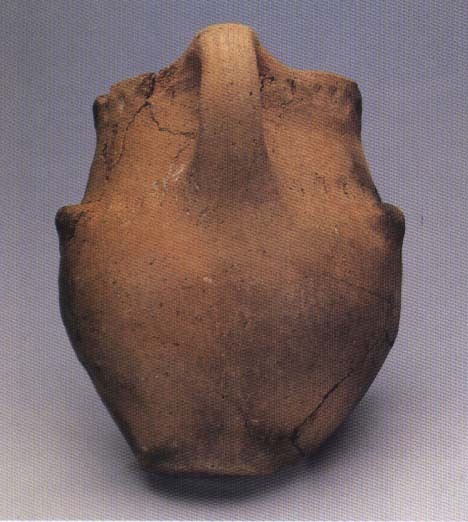 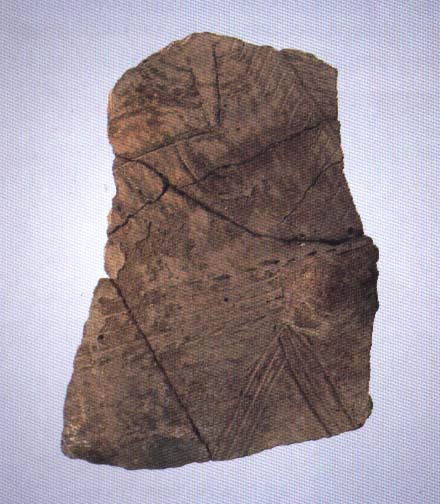 Керамика на ръка от ранножелязната епоха, от Гордион/Early Iron Age hand-made pottery from Gordion
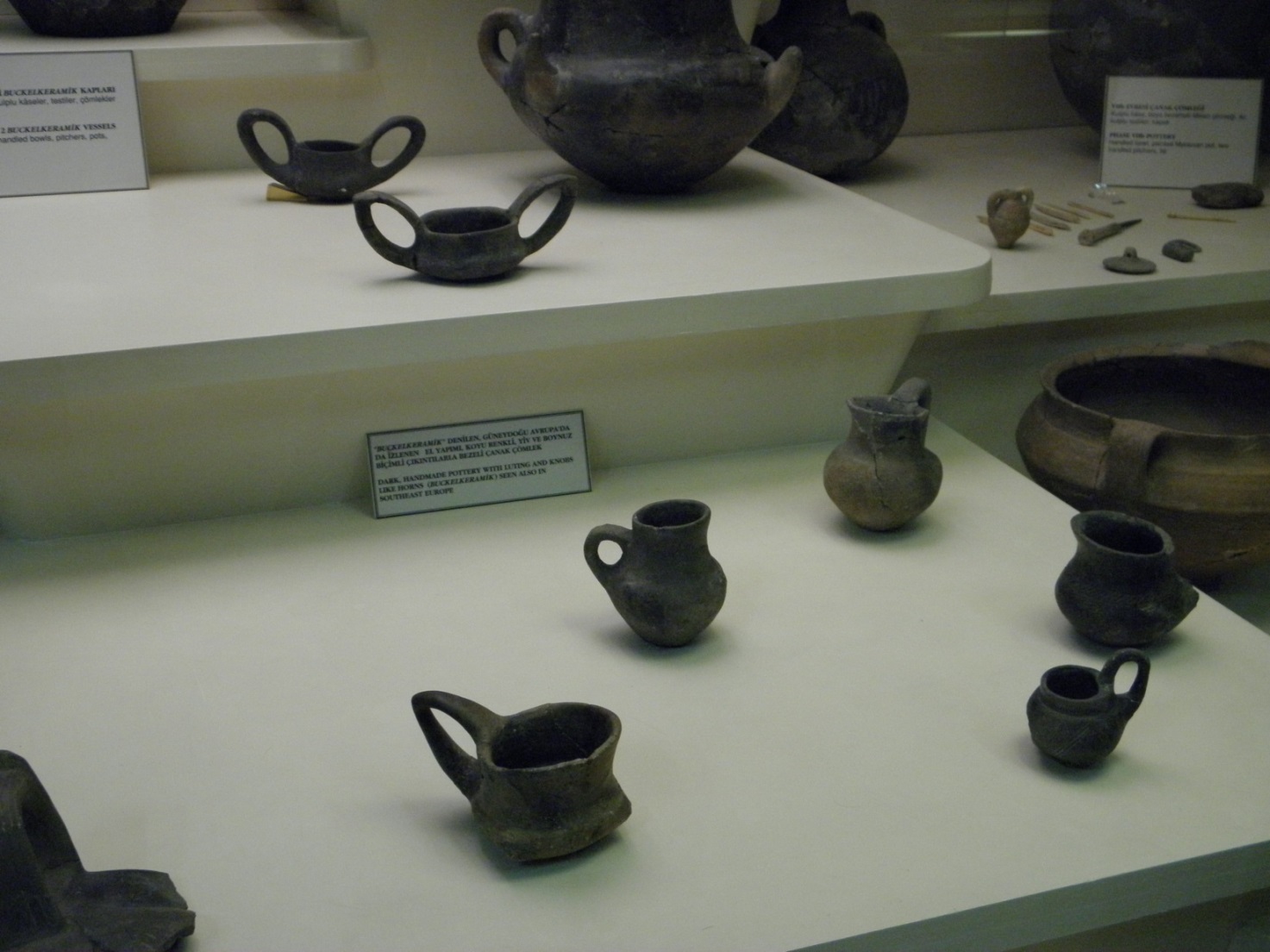 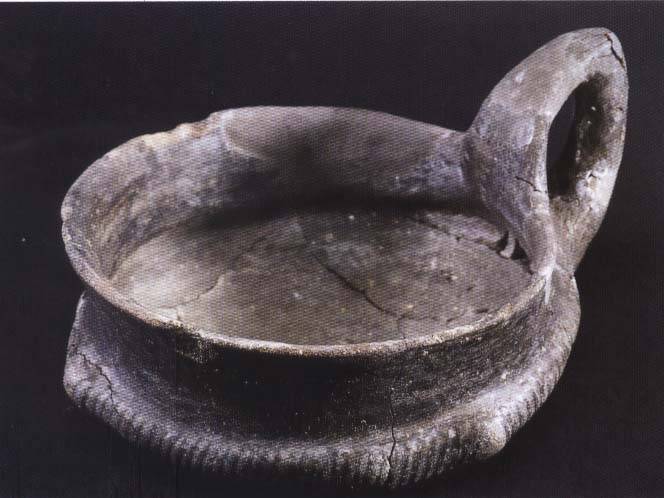 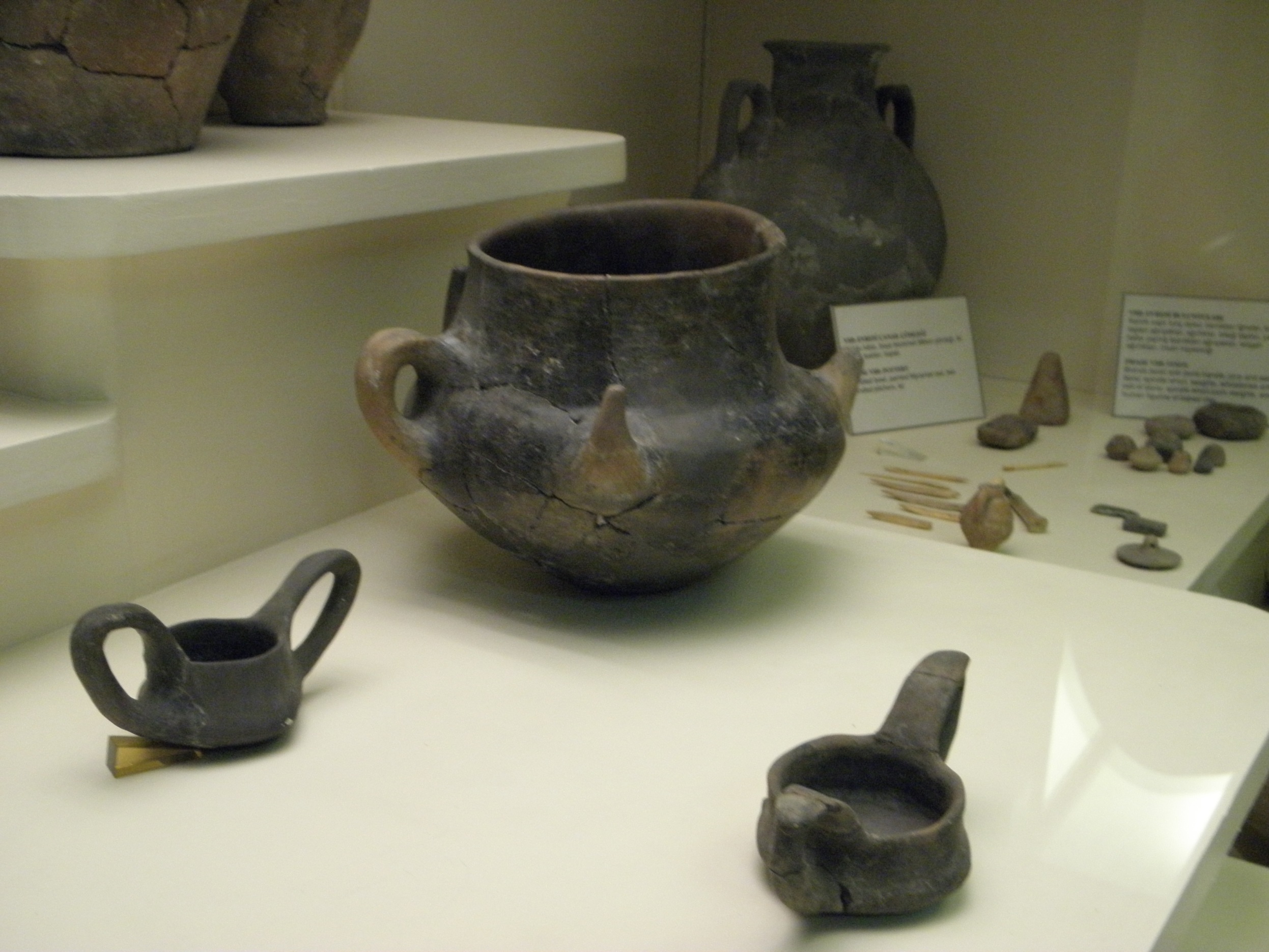 Керамика от Троя VІІб2, изработена на ръка, от т.нар. букел-керамика с паралели в Тракия
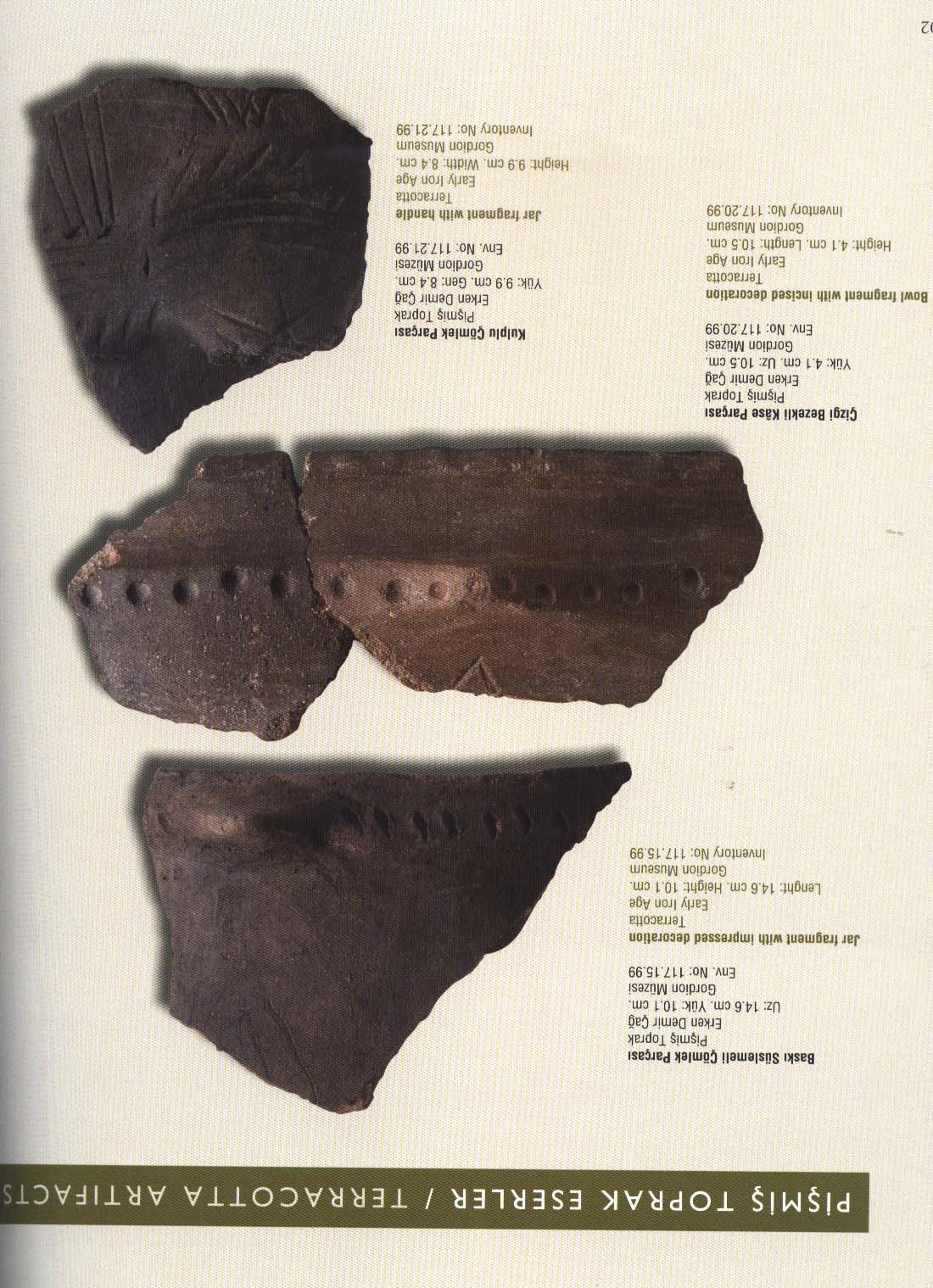 Керамика от РЖЕ от Гордион/EIA pottry from Gordion
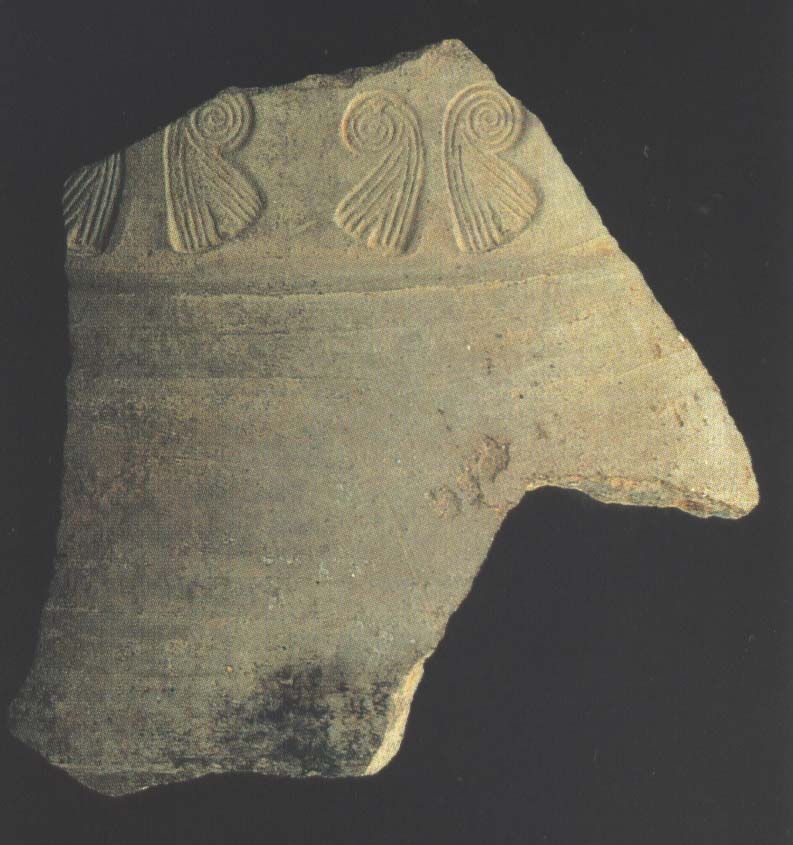 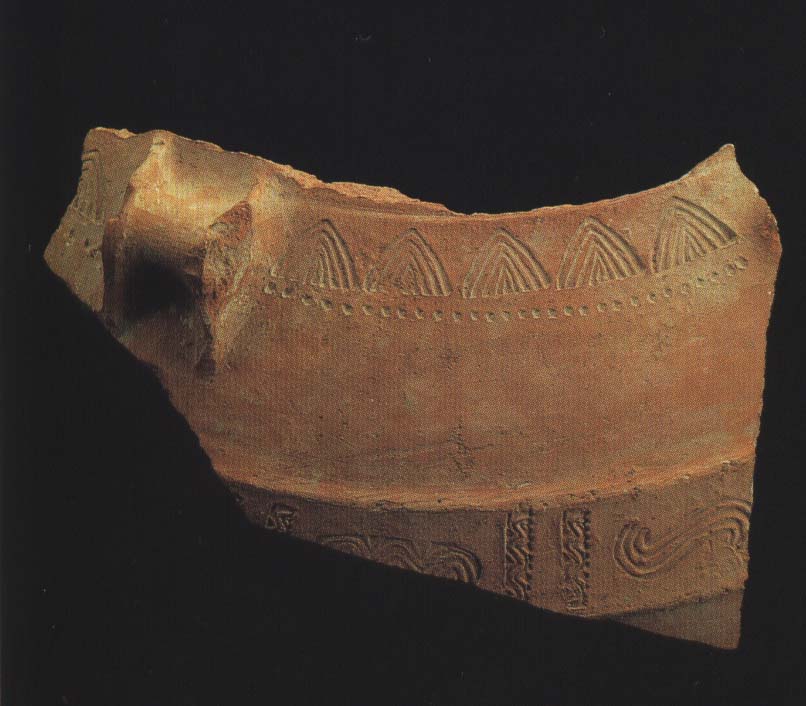 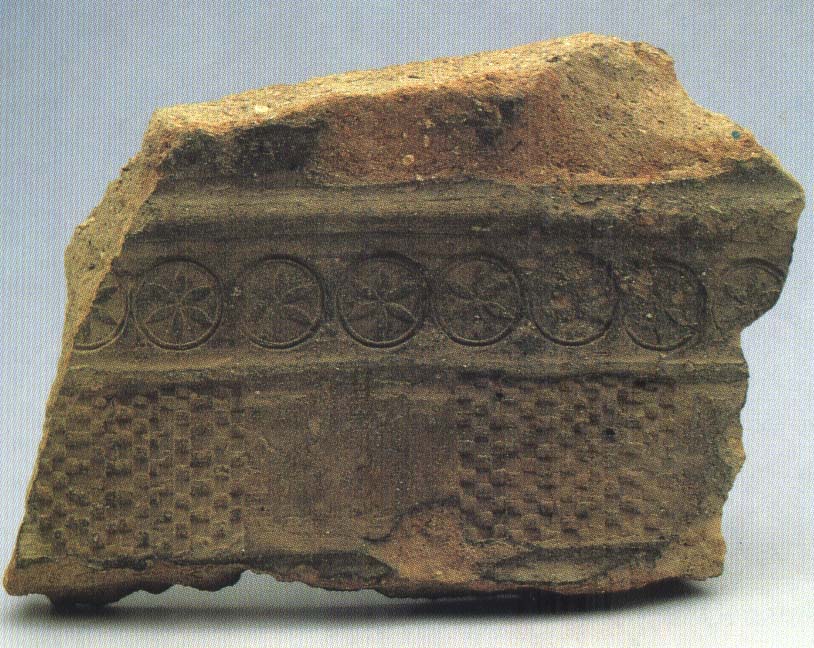 Щампована керамика от Горидон – 8 в. пр.Хр./Stamped pottery from Gordion, 8th century BC
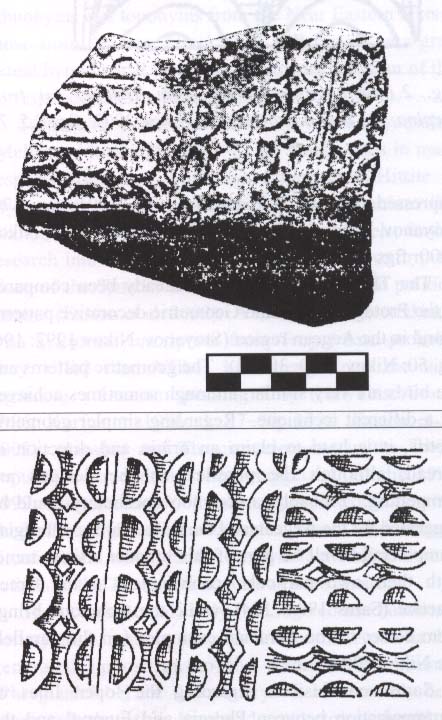 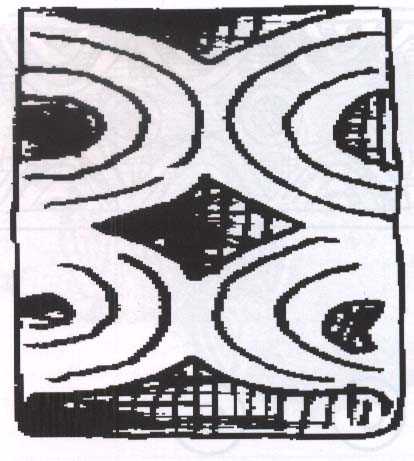 Мотив на щампована керамика от Гордион/ Stamped pottery design from Gordion
Фрагмент от щампована керамика от Небеттепе, Пловдив/ Stamped pottery shard from Nebettepe, Plovdiv
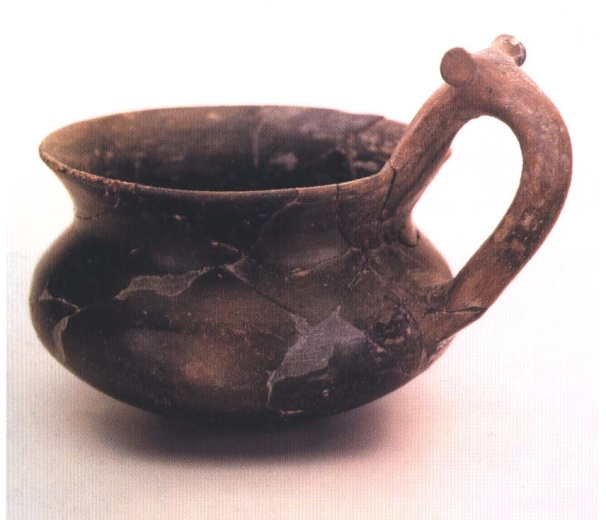 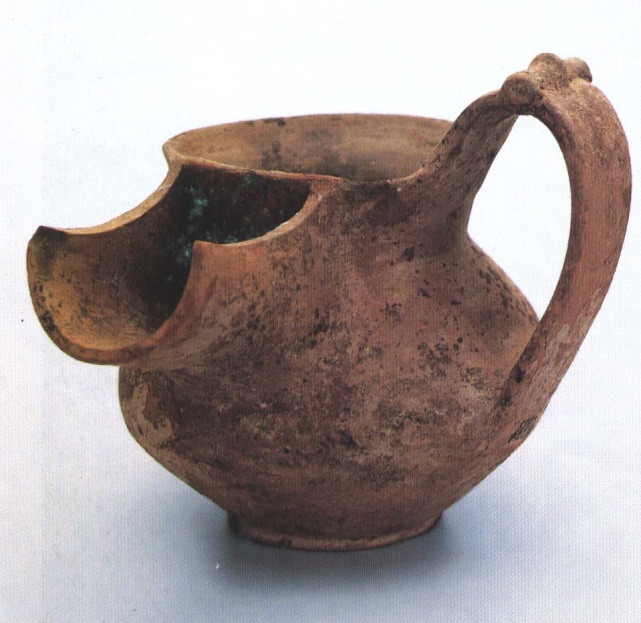 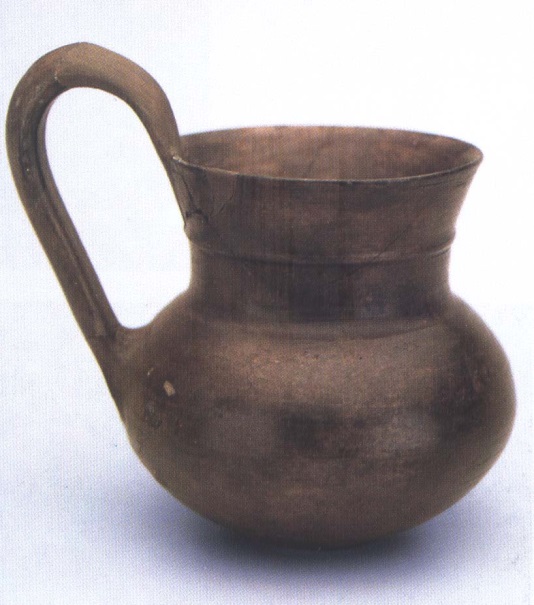 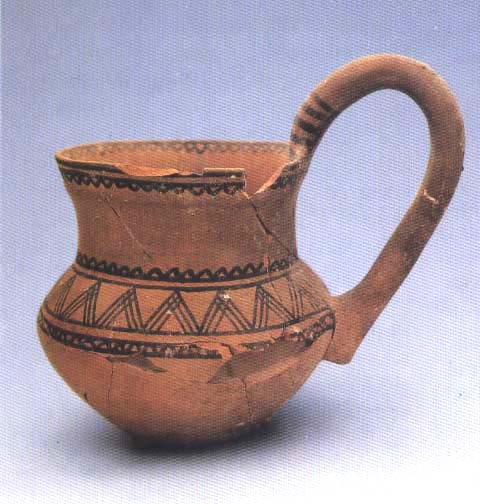 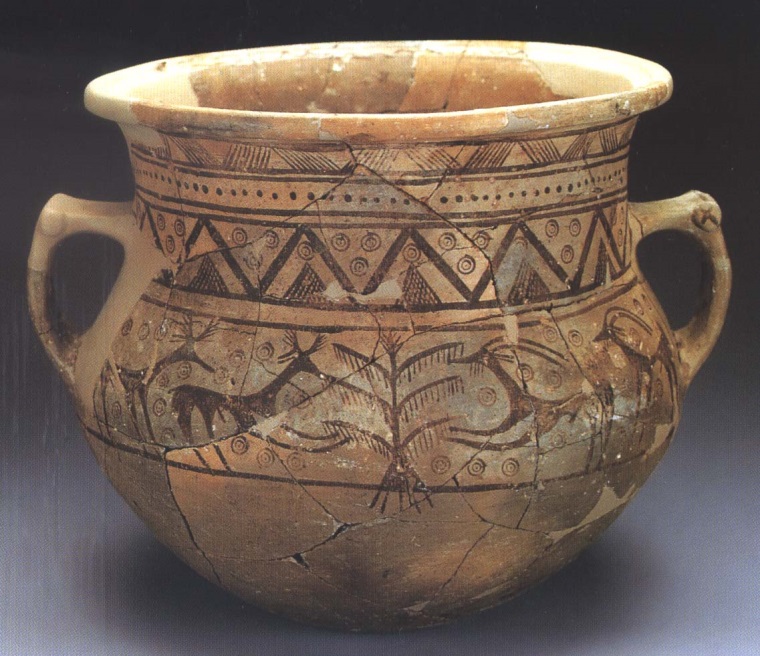 Раннофригийска керамика/Early Phrygian pottery
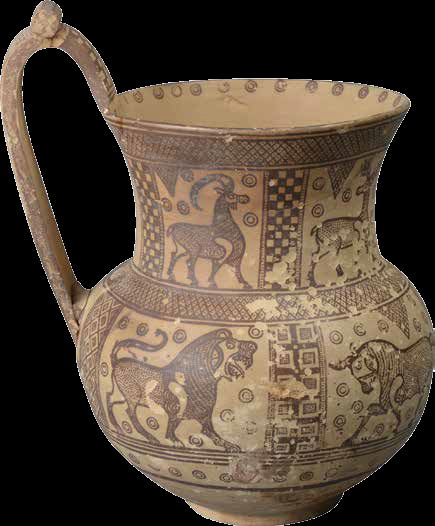 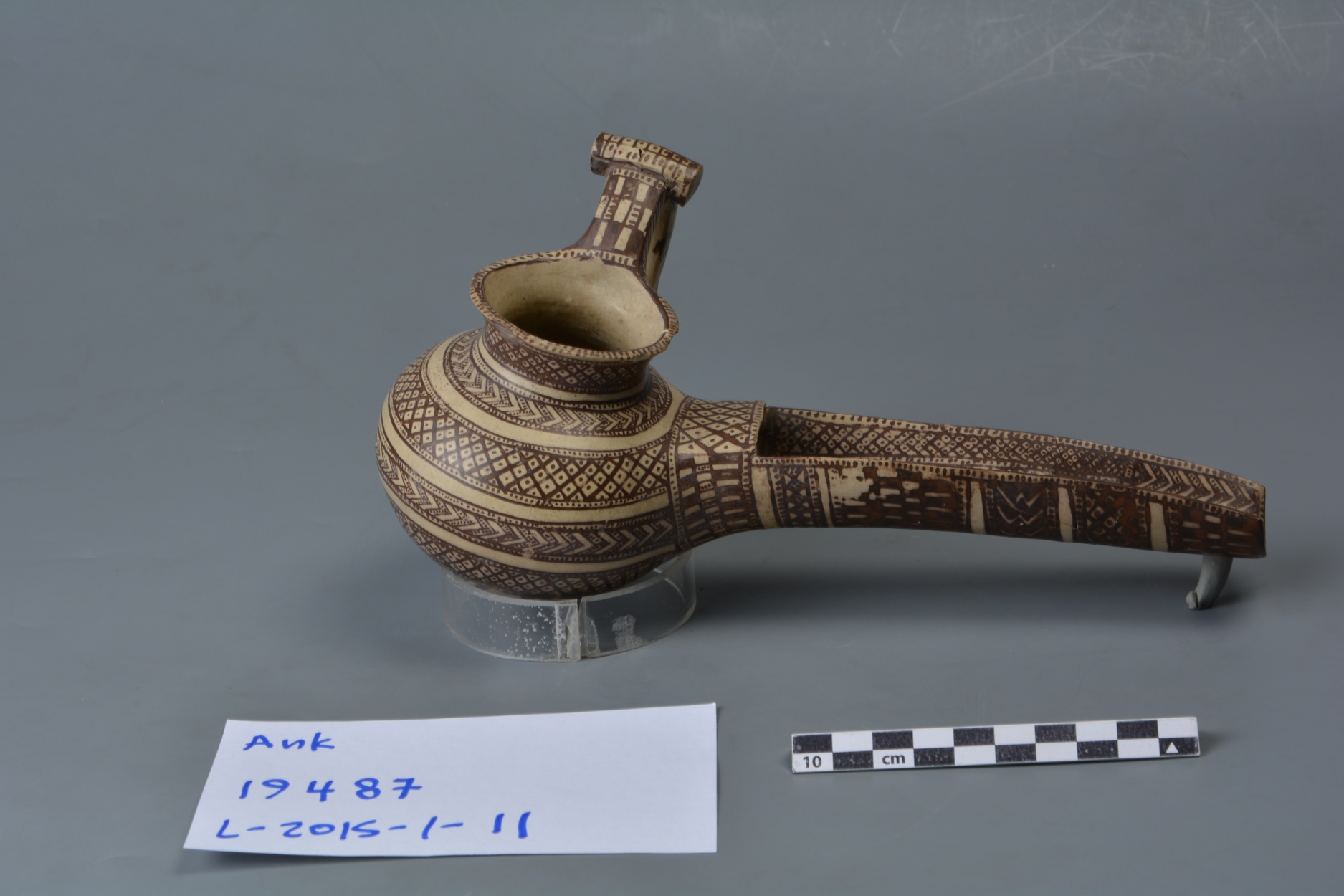 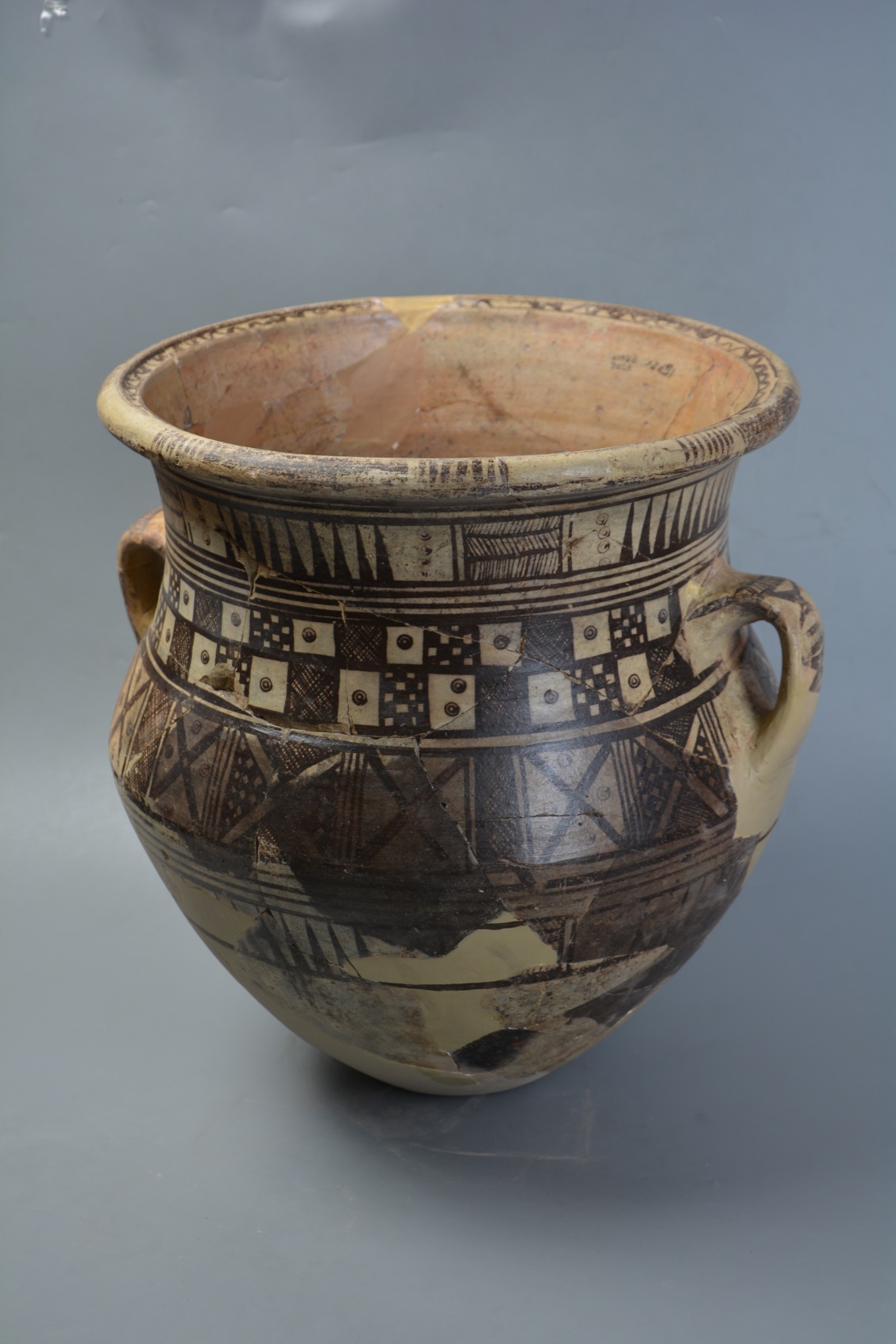 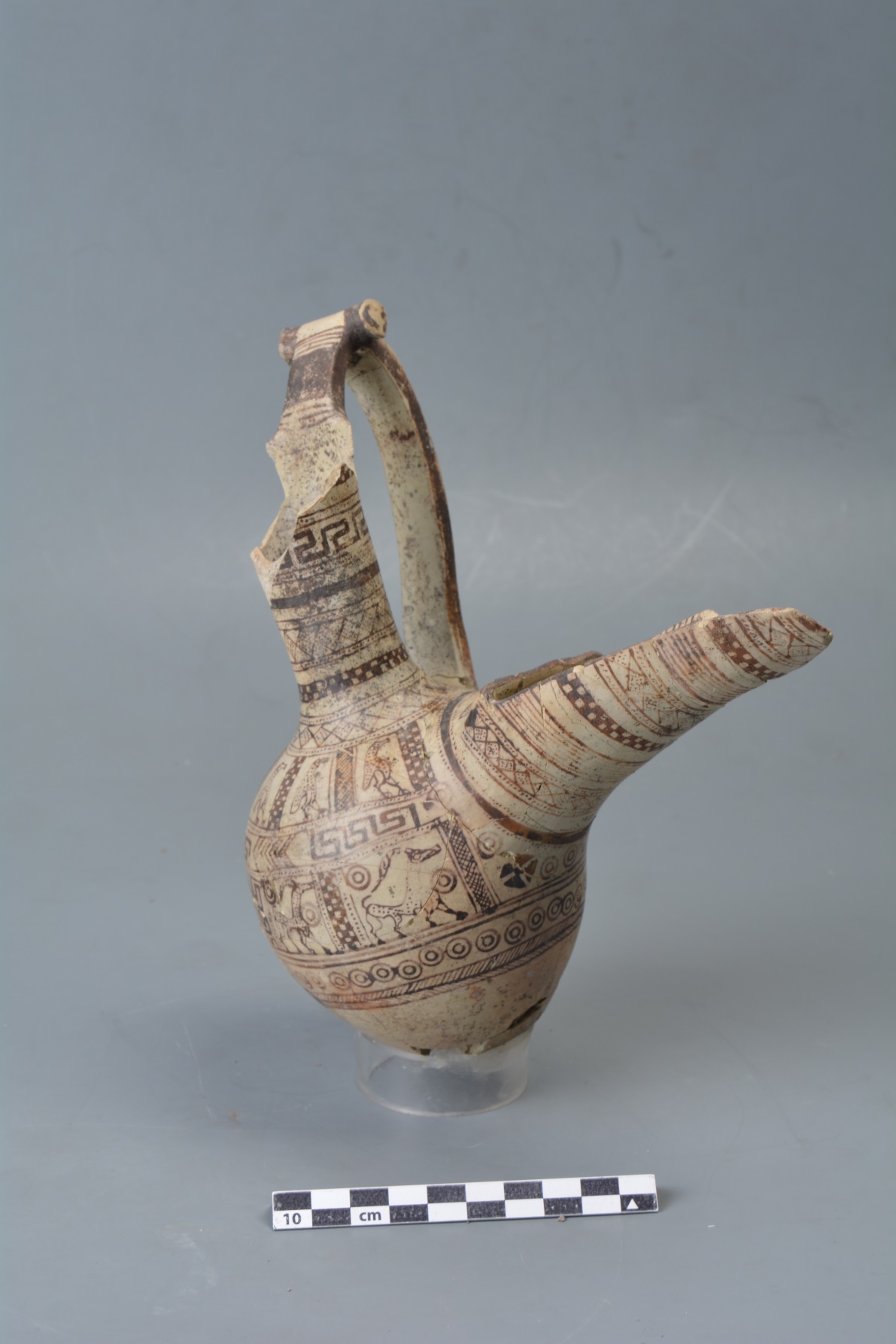 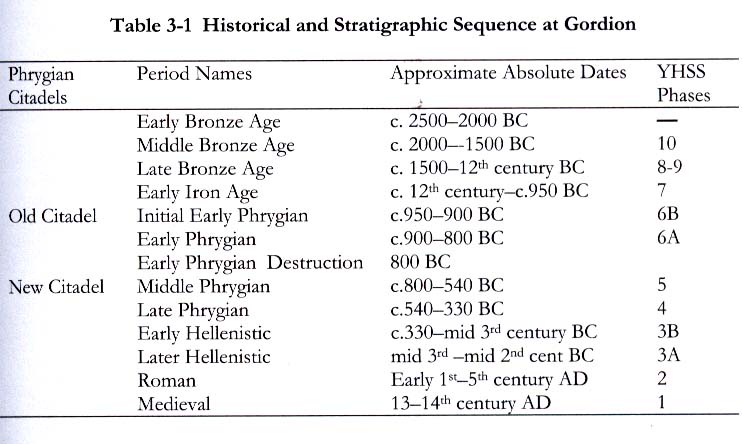 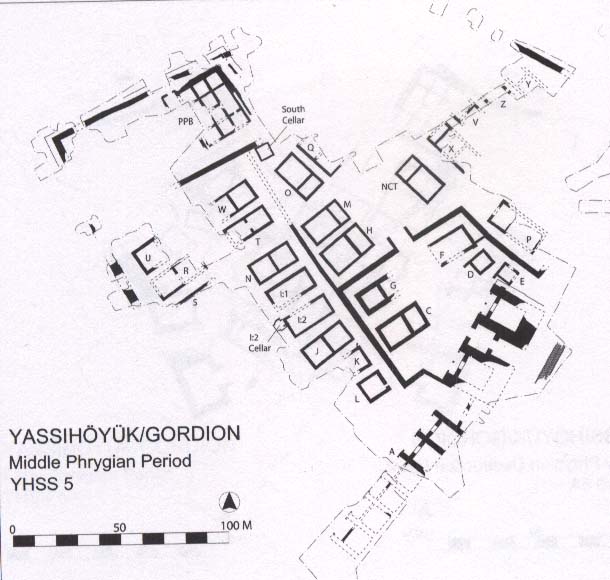 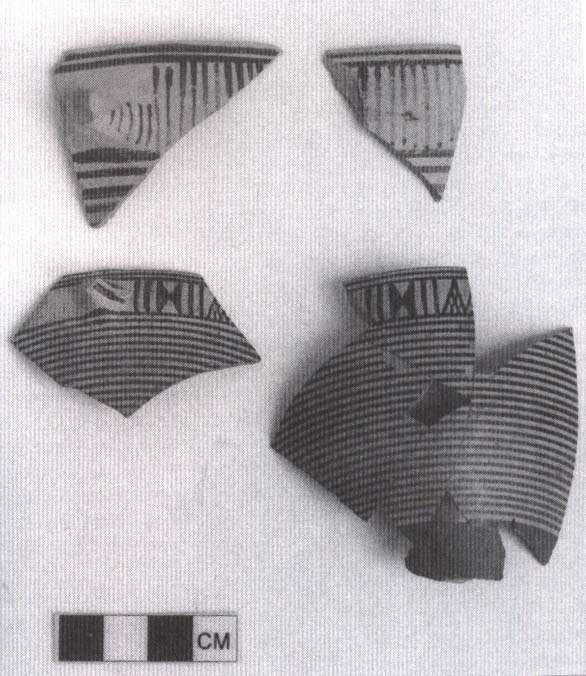 Фрагменти от коринтска късногеометрична керамика (горе) и от ранна прото-коринтска керамика (долу)(края на 8 – началото на 7 в. пр. Хр.)/Late Geometric Corinthian pottery shards (above) and Early Proto-Corinthian pottery shards (below) (late 8th-early 7th century BC)
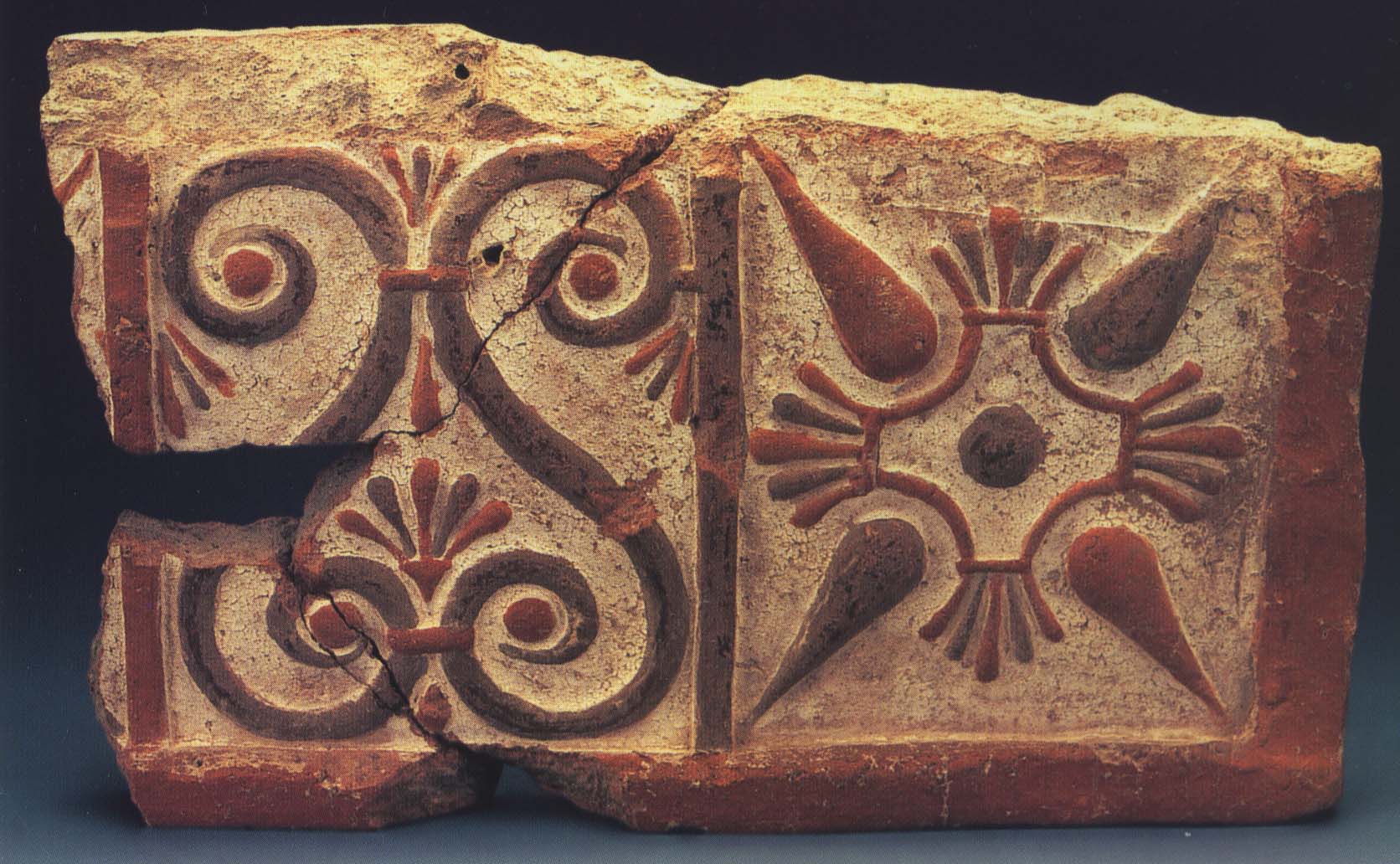 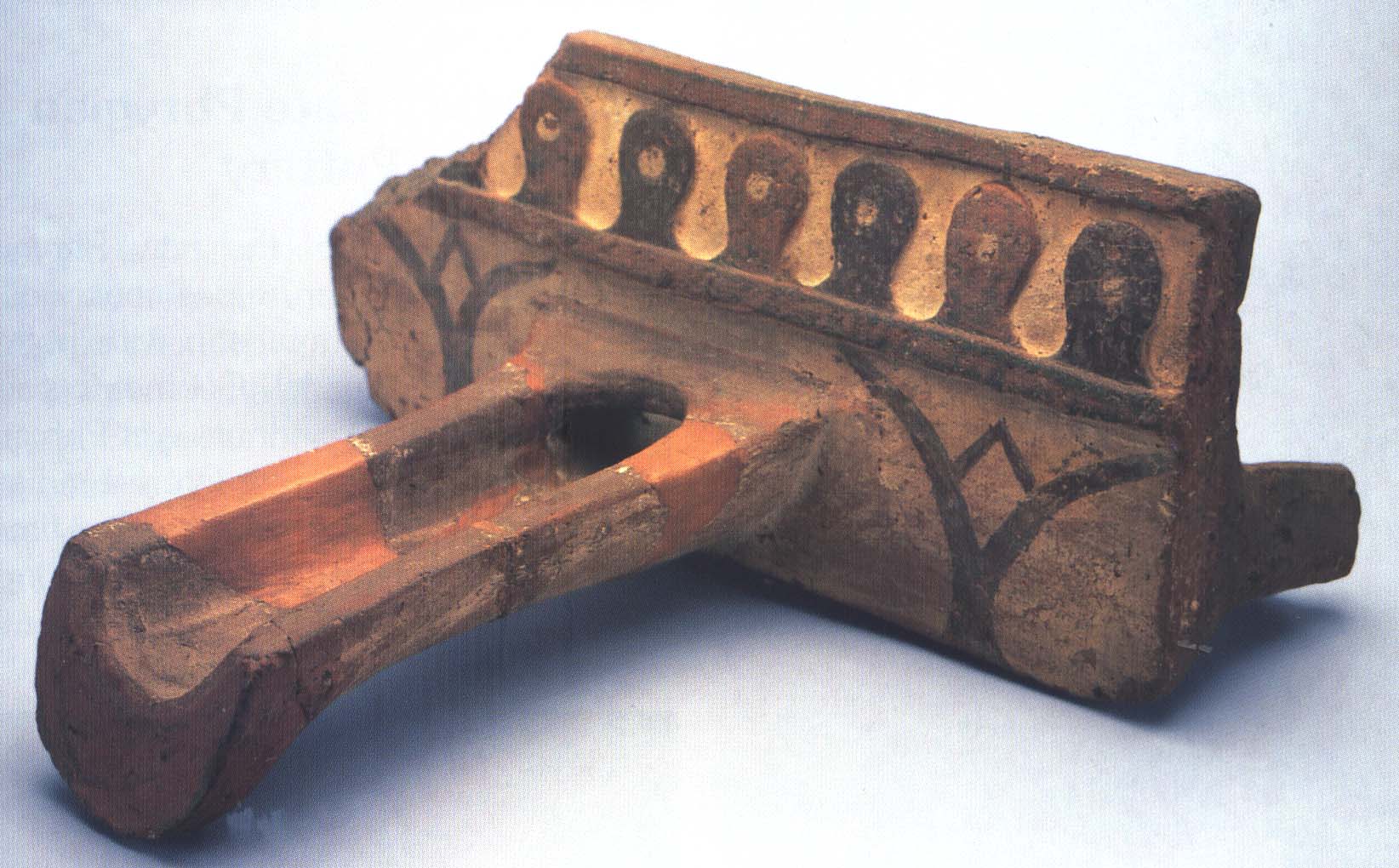 Строителна теракота от Гордион – от новата цитадела или Среднофригийски период/Terracotta revetments from the new Gordion citadel, i.e. Middle Phrygian Period
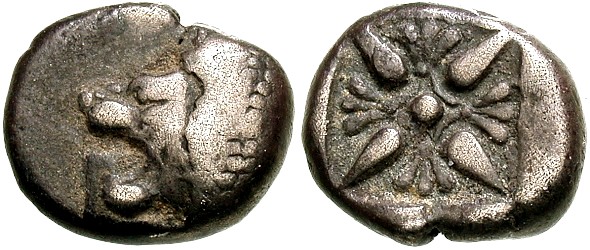 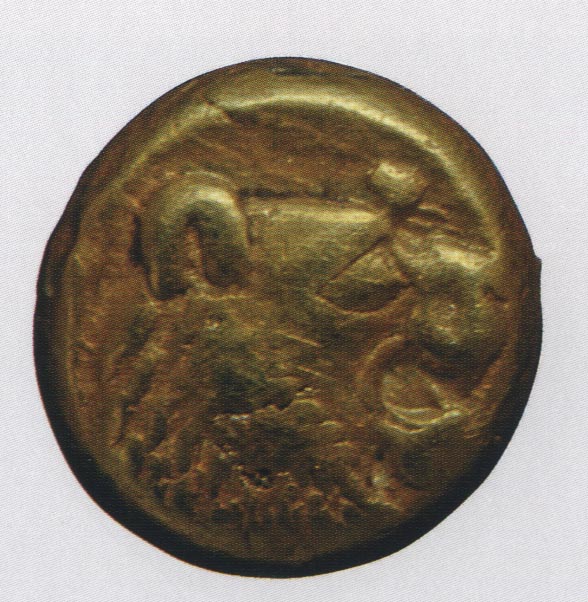 Монета на Милет, края на 6 в. пр. Хр./Coin of Miletos, late 6th century BC
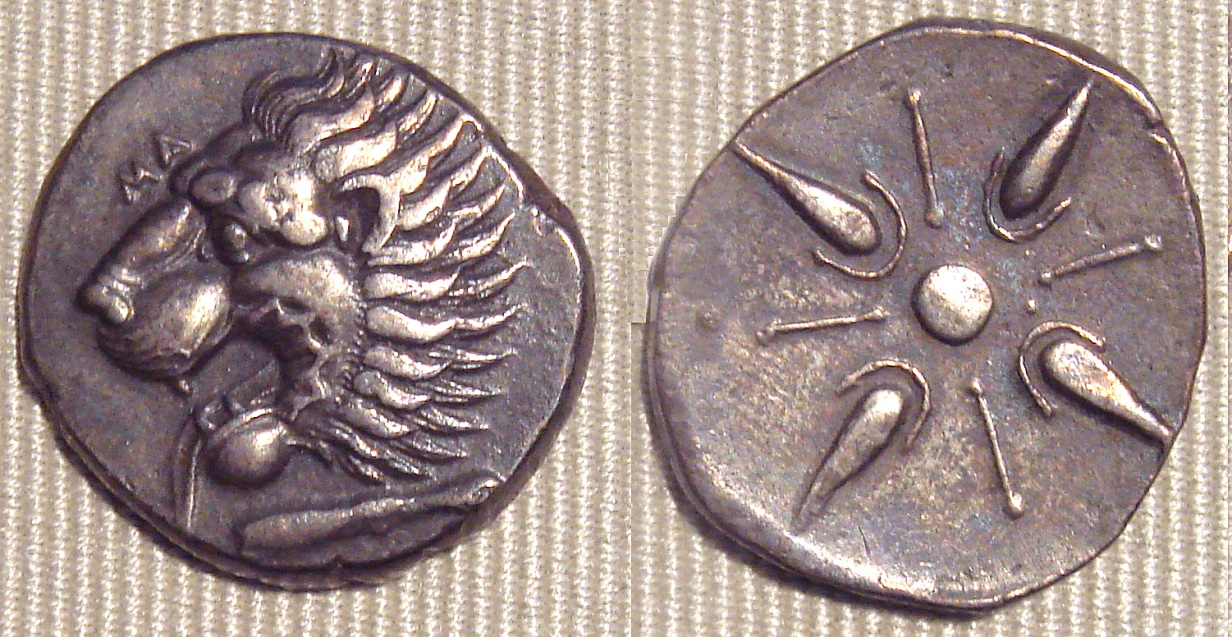 Лидийска монета, 6 в. пр. Хр./Lydian coin, 6th century BC
Монета на Мавзол, Кария, 4 в. пр. Хр./Coin of King Mausolos, Caria, 4th century BC
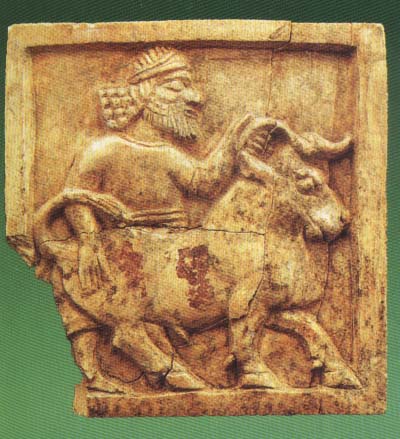 Апликации от слонова кост от къснофригийския период (персийска власт в Анатолия)
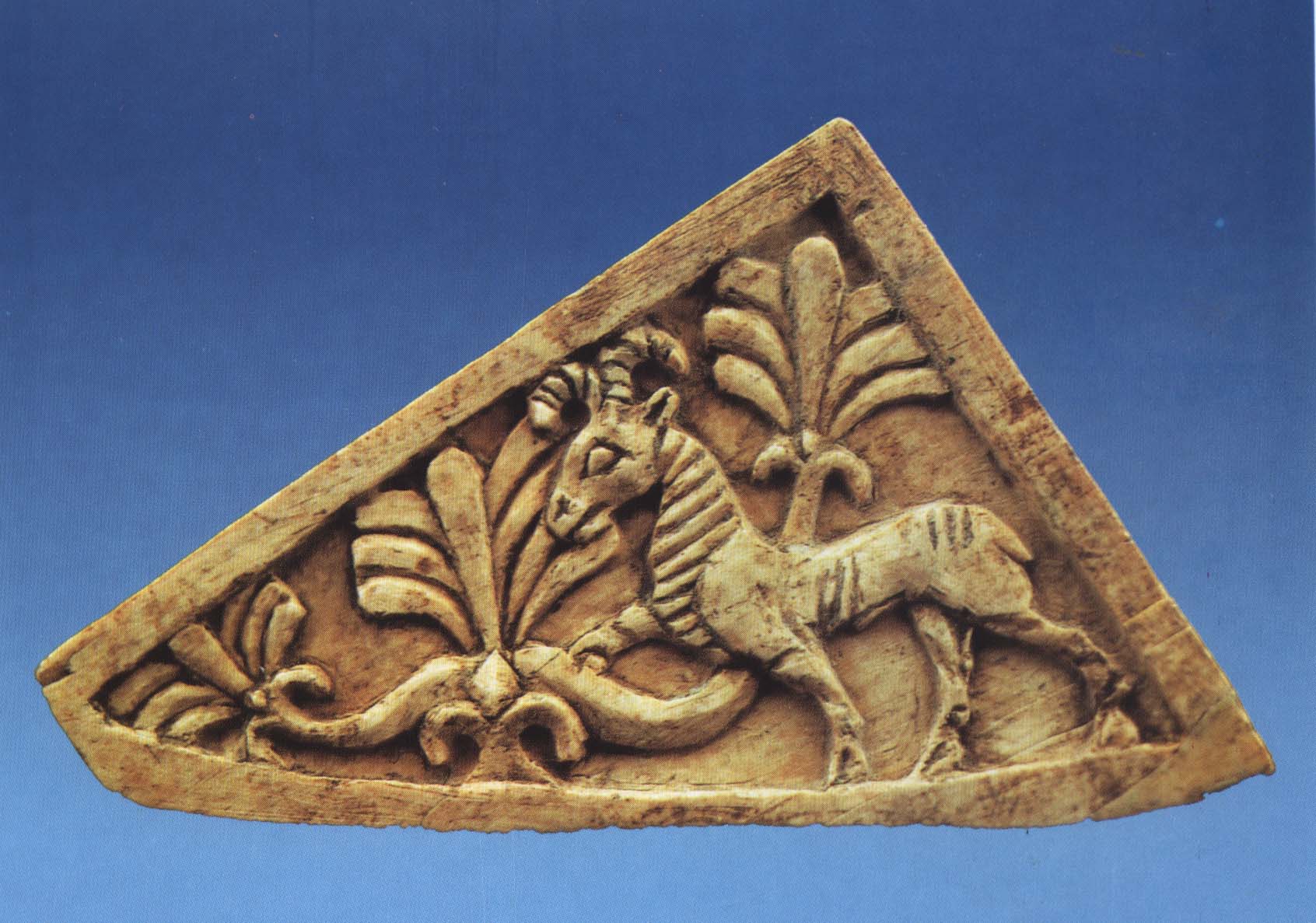 Ivory appliques from the Late Phrygian Period (Persian rule)